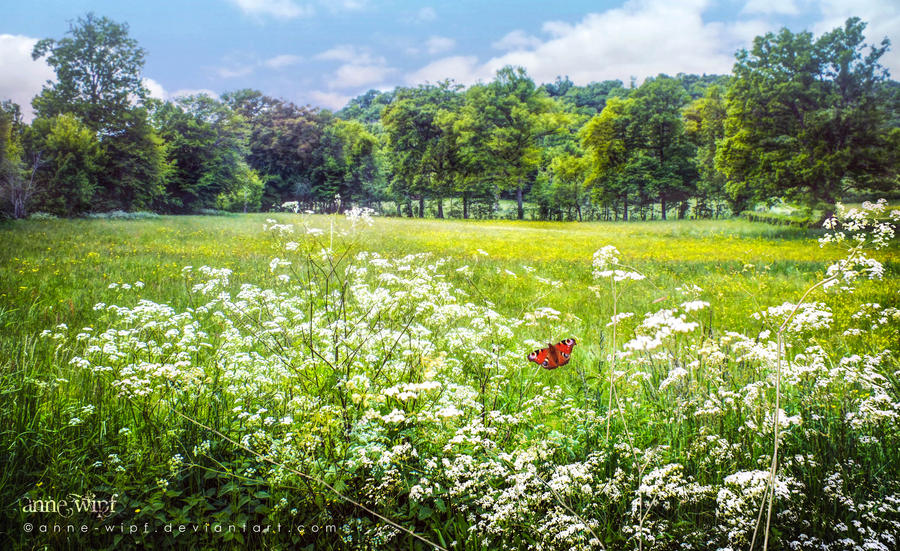 স্বাগতম
আজকের হিসাববিজ্ঞান মাল্টিমিডিয়া ক্লাসে
শিক্ষক পরিচিতি
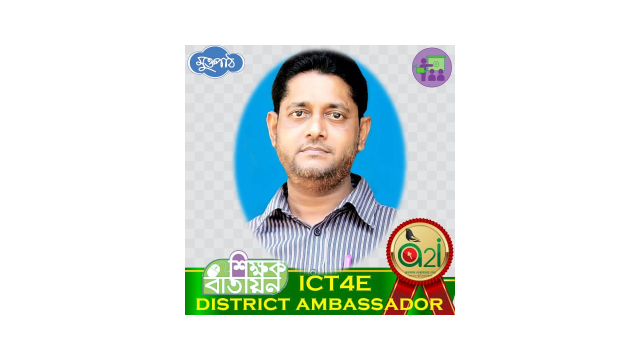 মোহাম্মদ আফজল আলম চৌধুরী
সহকারী অধ্যাপক(হিসাববিজ্ঞান)
লাউতলী ডাঃ রশীদ আহমেদ উ/বি ও কলেজ
ফরিদগঞ্জ, চাঁদপুর।
প্রাথমিক জ্ঞান যাচাই
প্রিয় শিক্ষার্থীরা, তোমরা নিশ্চয়ই জানো যে,স্থায়ী সম্পদ কাকে বলে। তবে এটা কি বলতে পারো যে, স্থায়ী সম্পদের মূল্য হ্রাস ঘটে কেন ? কোন কোন কারণ রয়েছে এর পেছনে ? আমাদের আজকের আলোচ্য বিষয় তোমাদেরকে করা আমার এই প্রশ্নের উত্তরের আলোকেই নির্ধারিত।
আজকের আলোচ্য বিষয়ঃ
উচ্চমাধ্যমিক হিসাববিজ্ঞান ১ম পত্র
অধ্যায়ঃ ৮ম
দৃশ্যমান ও অদৃশ্যমান সম্পদের হিসাবরক্ষণ
শিখন ফলঃ
১। স্থায়ী সম্পদের সংজ্ঞা বলতে পারবে
২। স্থায়ী সম্পদের প্রকারভেদ লিখতে পারবে
৩। অবচয়ের কারণ ব্যাখ্যা করতে পারবে
৪।  অবচয় নির্ধারনে বিবেচ্য বিষয়সমূহ ব্যাখ্যা করতে পারবে
স্থায়ী সম্পদ
দীর্ঘমেয়াদে ব্যবহারের উদ্দেশ্যে যে সকল সম্পদ ক্রয় বা অর্জন করা হয় এবং প্রতিষ্ঠানের মূনাফার্জনে যে সকল সম্পদ ব্যবহৃত হয় তা- ই স্থায়ী সম্পদ। একটি প্রতিষ্ঠানের মূলধনের বৃহৎ একটি অংশ স্থায়ী সম্পদে বিণিয়োগ করা হয়।
স্থায়ী সম্পদ এর আয়ুষ্কালঃ
এ ধরনের সম্পদের আয়ুষ্কাল এক বছরের অধিক হয়ে থাকে, অনেক ক্ষেত্রেই এর আয়ুষ্কাল ৫/১০ বছর বা তার ও অধিক হয়ে থাকে। নির্ধারিত আয়ুষ্কাল শেষেও এর কিছু মূল্য রয়ে যায় অনেক ক্ষেত্রেই। সেই আয়ুষ্কাল শেষের মূল্যকে ভগ্নাবশেষমূল্য বা স্ক্র্যাপ ভ্যালু নামে অভিহিত করা হয়।
স্থায়ী সম্পদের প্রকারভেদ
স্থায়ী সম্পদকে আমরা তিনটি ভাগে ভাগ করতে পারি-
১। দৃশ্যমান স্থায়ী সম্পদঃ (ধরা ছোঁয়া যায় এমন, আসবাবপত্র, দালান, যন্ত্রপাতি ইত্যাদি। 
২। অদৃশ্যমান স্থায়ী সম্পদঃ সুনাম, ট্রেডমার্ক ইত্যাদি
৩। প্রাকৃতিক স্থায়ী সম্পদঃ তেল/গ্যাস ক্ষেত্র, কয়লা খনি, প্রাকৃতিক বন ইত্যাদি।
অবচয়ের কারণঃ
১। ব্যবহারজনিতঃ স্থায়ী সম্পদ ক্রমাগত ব্যবহারের কারণে যে অবচয় বা মূল্যাহ্রাস ঘটে তাকে স্থায়ী সম্পদের ব্যবহারজনিত কারণে অবচয় বলে। আসবাবপত্র, দালান, যন্ত্রপাতি ইত্যাদি। 
২। সময়ের আবর্তনঃ কিছু স্থায়ী সম্পদ নির্দিষ্ট সময়ের জন্য অর্জিত হয় যা,সময় অতিবাহিত হওয়ার সাথে সাথে মূল্যহ্রাস ঘটতে থাকে, যেমনঃ ট্রেডমার্ক,পেটেন্ট ইত্যাদি।
৩। ভোগের ফলে অবচয়ঃ কিছু স্থায়ী সম্পদ রয়েছে যে গুলো ভোগ করার সাথে সাথে ভোগের সমপরিমান অবচয় হতে থাকে। তেল/গ্যাস ক্ষেত্র, কয়লা খনি, প্রাকৃতিক বন ইত্যাদি।
৪। বাজার দরের পতনঃ কখনো কোন স্থায়ী সম্পদের বাজারদর দীর্ঘমেয়াদে বা স্থায়ীভাবে পতন ঘটলে এর অবচয় ঘটে। যেমনঃ শেয়ার, ডিবেঞ্চার, বন্ড ইত্যাদি।
৫। অপ্রচলনঃ প্রযুক্তির উন্নয়নের সাথে সাথে কিছু স্থায়ী সম্পদ এর চাহিদা, কার্যকারিতা, উপযোগ হ্রাস পেতে থাকে , যেমন টাইপ রাইটার মেশিন, কম্পিউটার /ল্যাপটপের ভার্সনসমূহ ইত্যাদি
অবচয় ধার্যের বিবেচ্যসমূহঃ
অবচয় ধার্যে যে সকল বিষয় বিবেচনায় নিতে হয় তা নিম্নরূপঃ
১। সম্পত্তির আয়ুষ্কাল 
২। ক্রয়কালীন/অর্জনকালীন সম্পত্তির মূল্য  
৩। স্ক্র্যাপ ভ্যালু/ভগ্নাবশেষ মূল্য
৪। অবচয়মূল্য
৫। সময়ের বিবর্তন/ অপ্রচলন
মূল্যায়নঃ(একক কাজ)
১। অবচয় ধার্যের তিনটি প্রধান কারণ কি কি খাতায় লিখ ?
২। অবচয়মূল্যের সাথে সম্পত্তির ক্রয়মূল্য/অর্জন মূল্যের পার্থক্যকে কি নামে অভিহিত করা হয় ?
৩। গ্রন্থস্বত্ব স্থায়ী সম্পদের কোন প্রকারের অন্তর্ভূক্ত ?
মূল্যায়নঃ(দলীয় কাজ)
দলের সংখ্যাঃ প্রতি দলে ৬ জন করে  -----ক, খ, গ---
কাজঃ 
১। ‘ক’ দল লিখবে অবচয়ের সংজ্ঞা। 
২। ‘খ’ দল লিখবে স্থায়ী সম্পদের প্রকারভেদ উদাহরণসহ
৩। ‘গ’ দল লিখবে অবচয়ের কারণসমূহ (৪টি) ---
৪।   --------
বাড়ির কাজ
১। অবচয় কেন ধরা হয় এবং না ধরলে কোন কোন ক্ষেত্রে সমস্যা হতে পারে ?
২। অবচয় ধার্যের ক্ষেত্রে বিবেচ্য বিষয় সমূহ যা আজকের পাঠে ইয়ল্লেখ করা হয়েছে তার বাইরে আর কোন কোন বিষয় বিবেচনায় নেয়া যায় ?
৩। নতুন নতুন আবিষ্কার ও প্রযুক্তির উন্নয়নে অবচয়ের গুরুত্ব উল্লেখ কর।
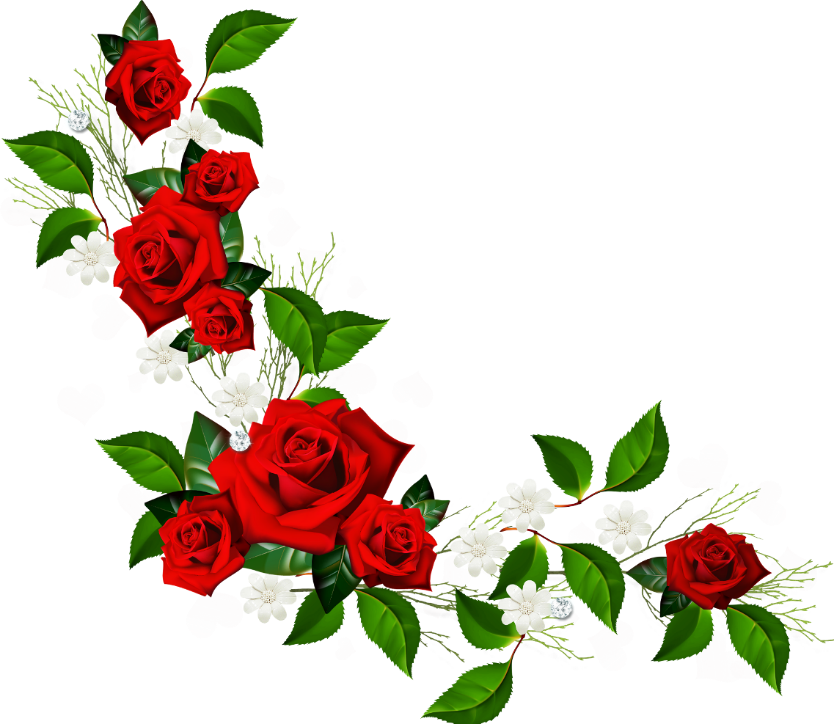 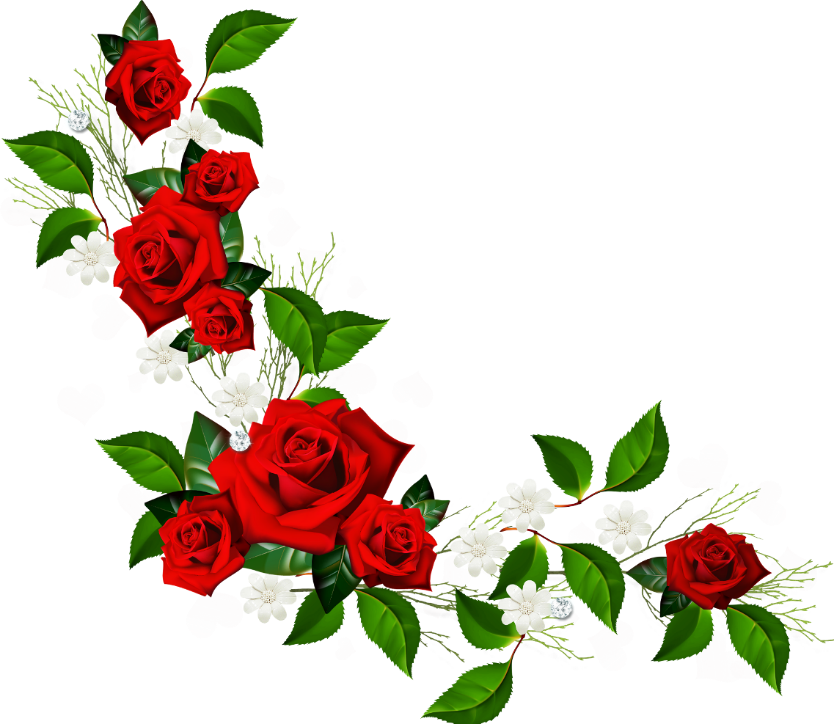 সকলকে আজকের ক্লাসে অংশগ্রহনের জন্য ধন্যবাদ
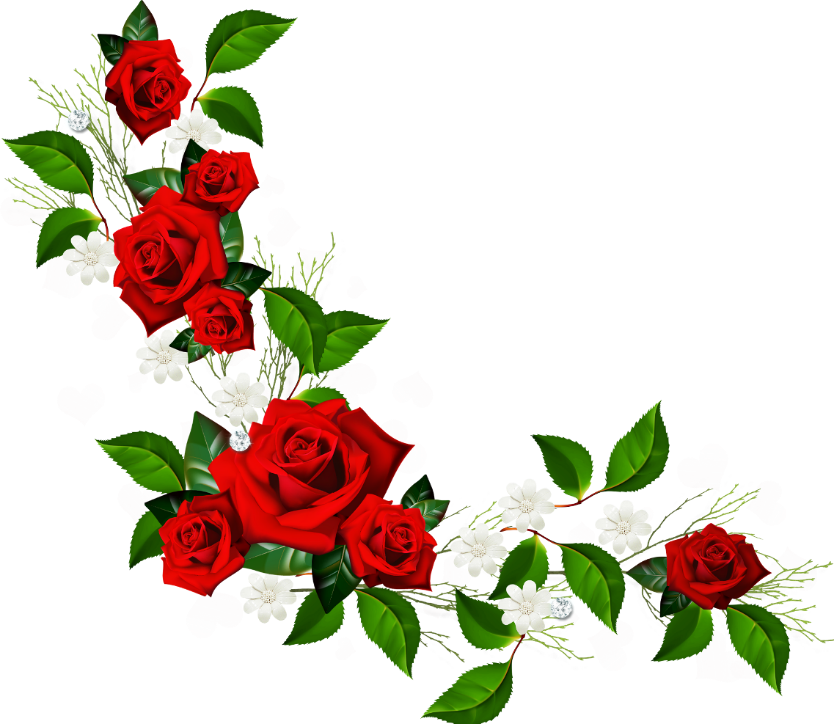 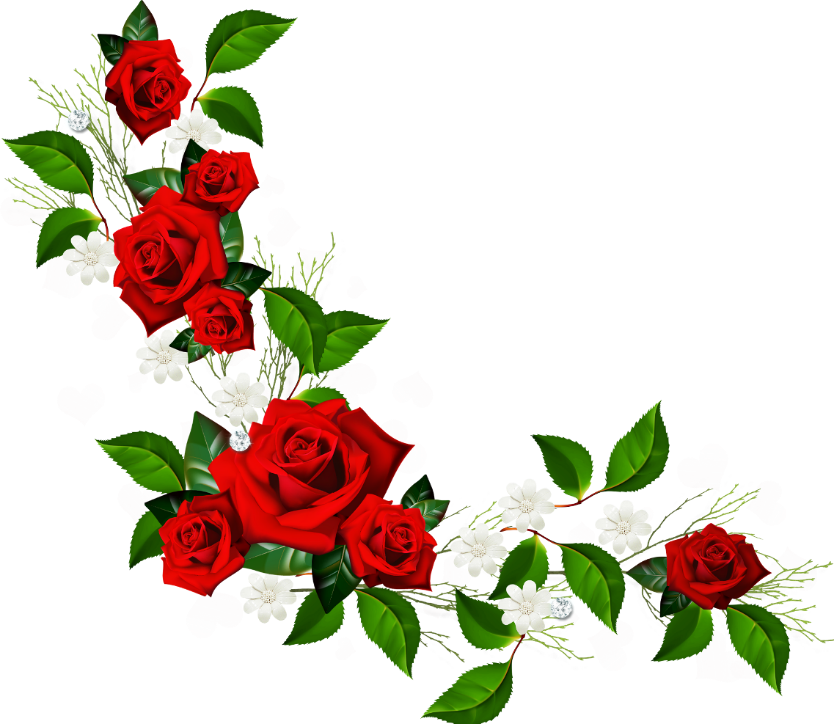